Literacy
Stretch
Skills 1
Write in terms of a and b:

GC

FL

BD

IP
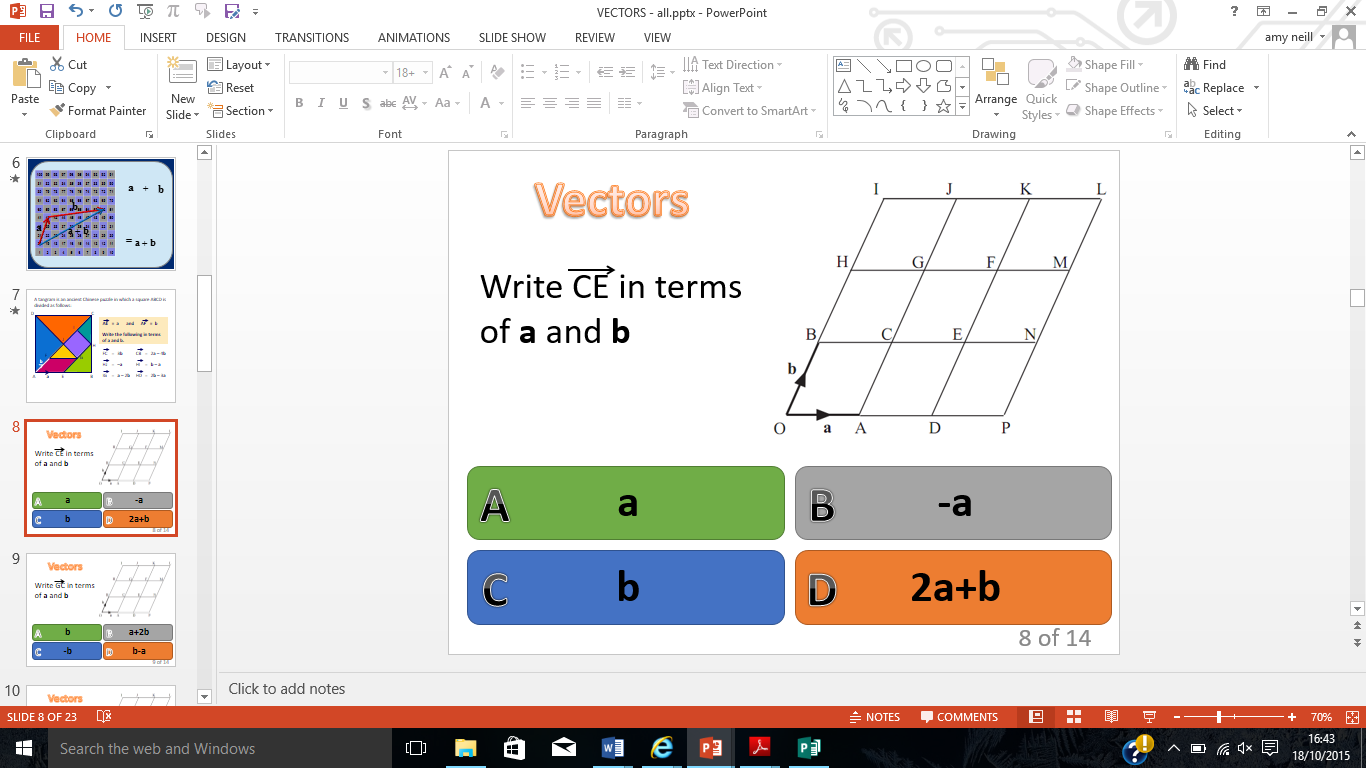 Vector	    Parallel
Column   Resultant
Sum	    Scalar
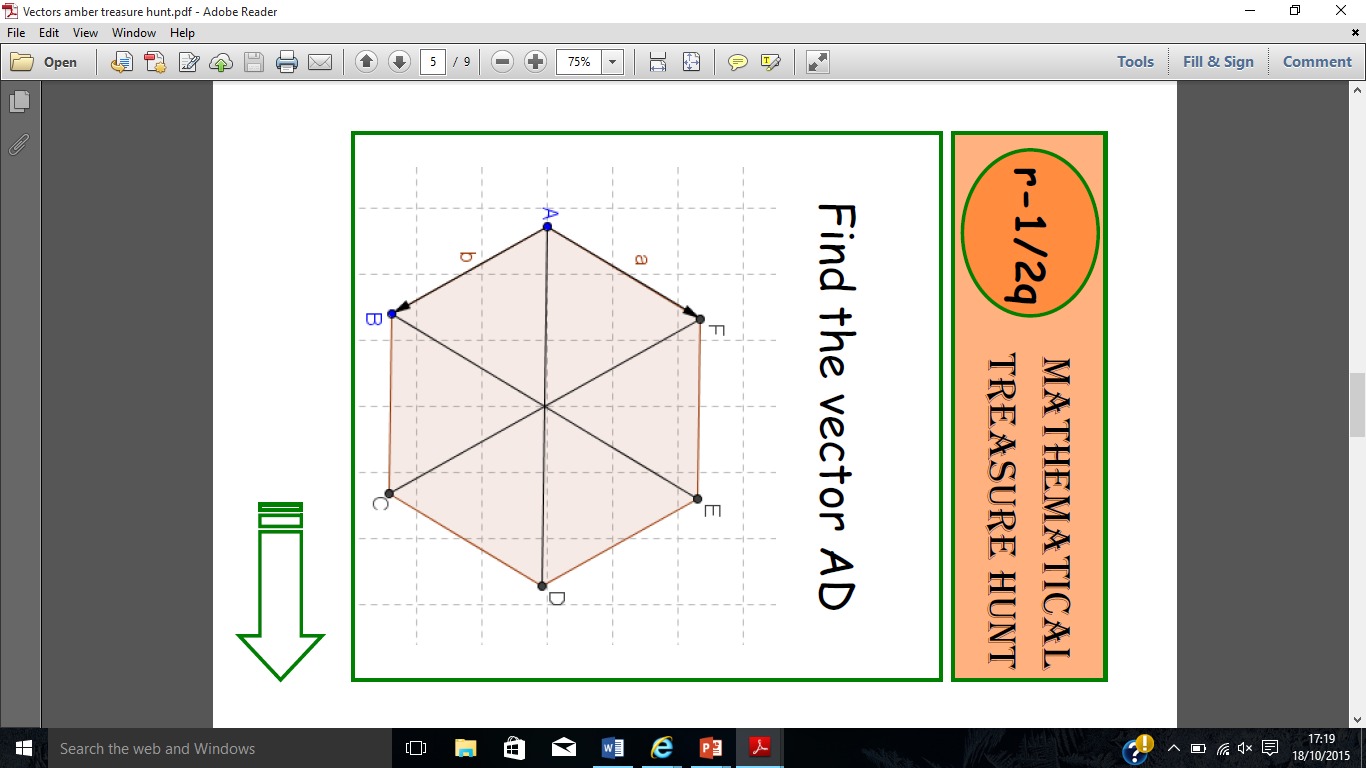 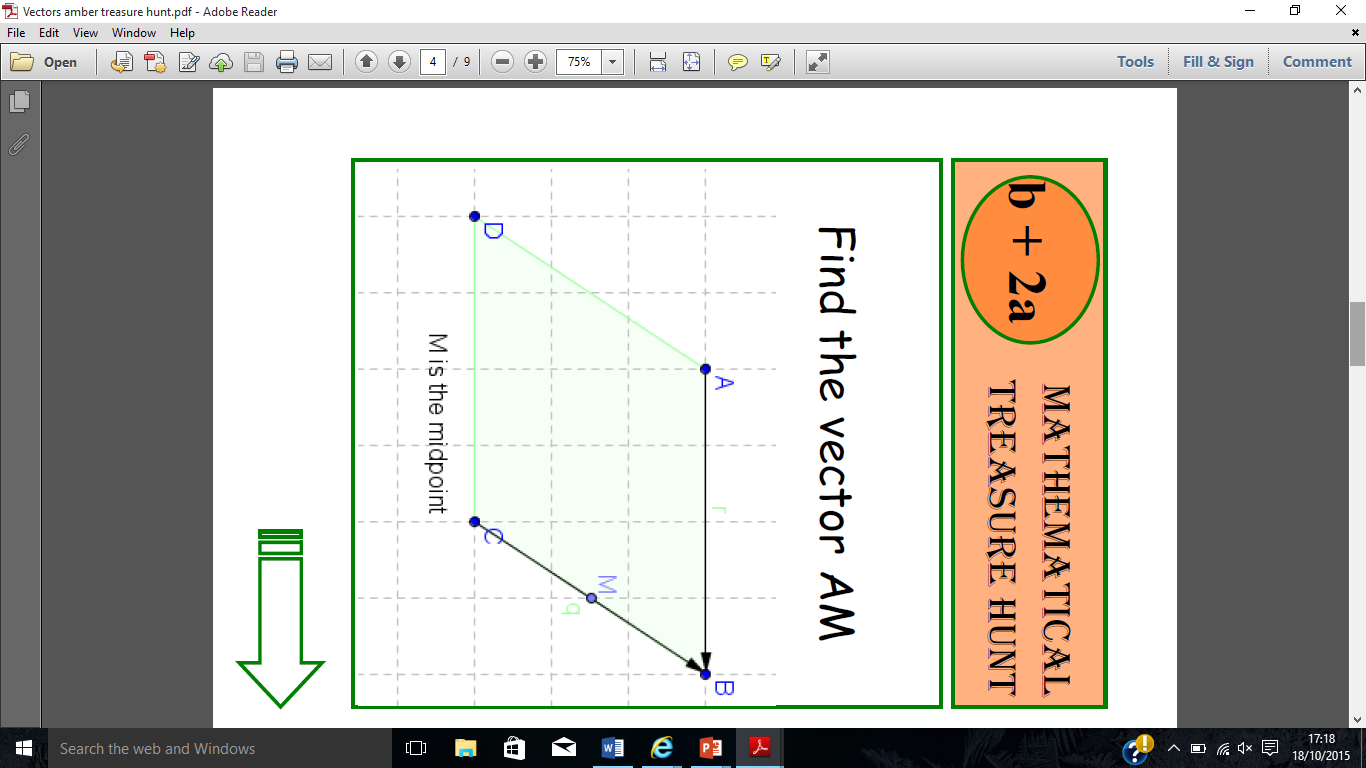 Memory
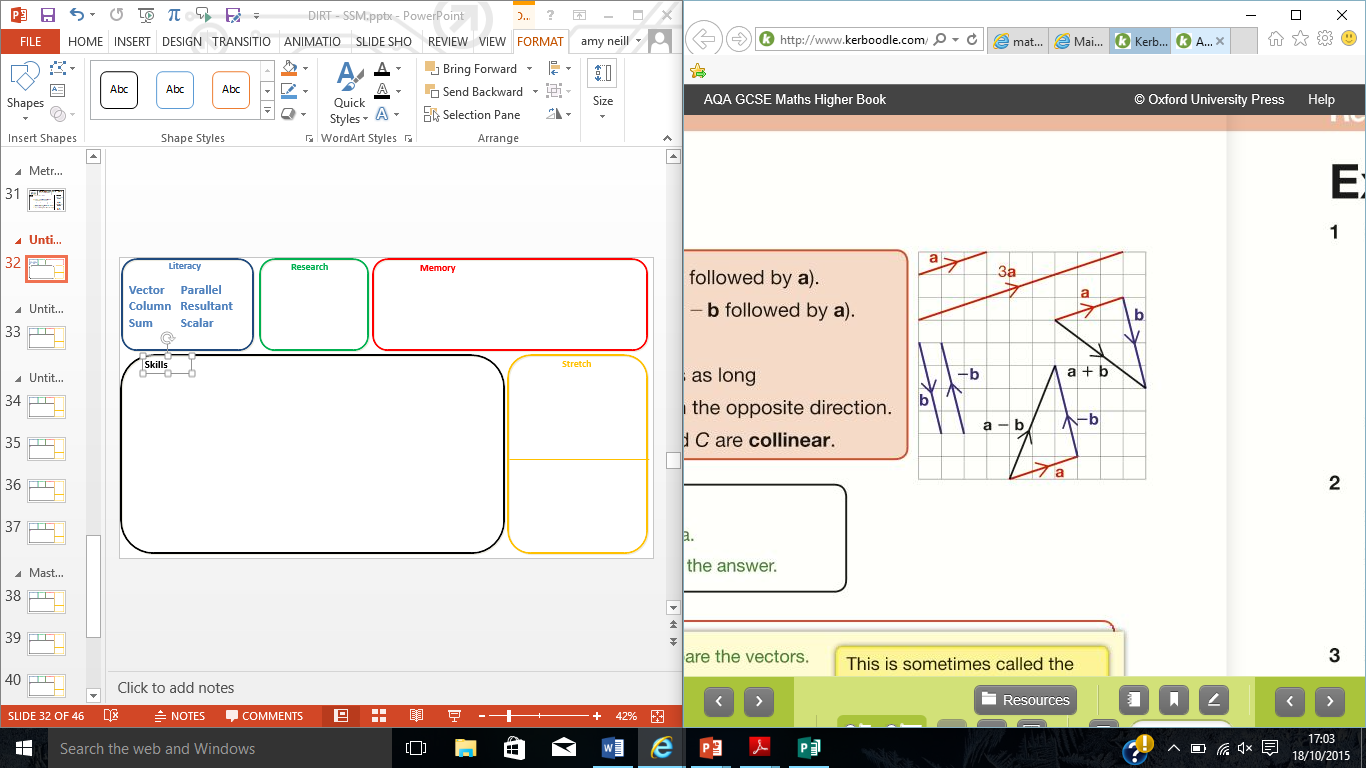 Skills 2
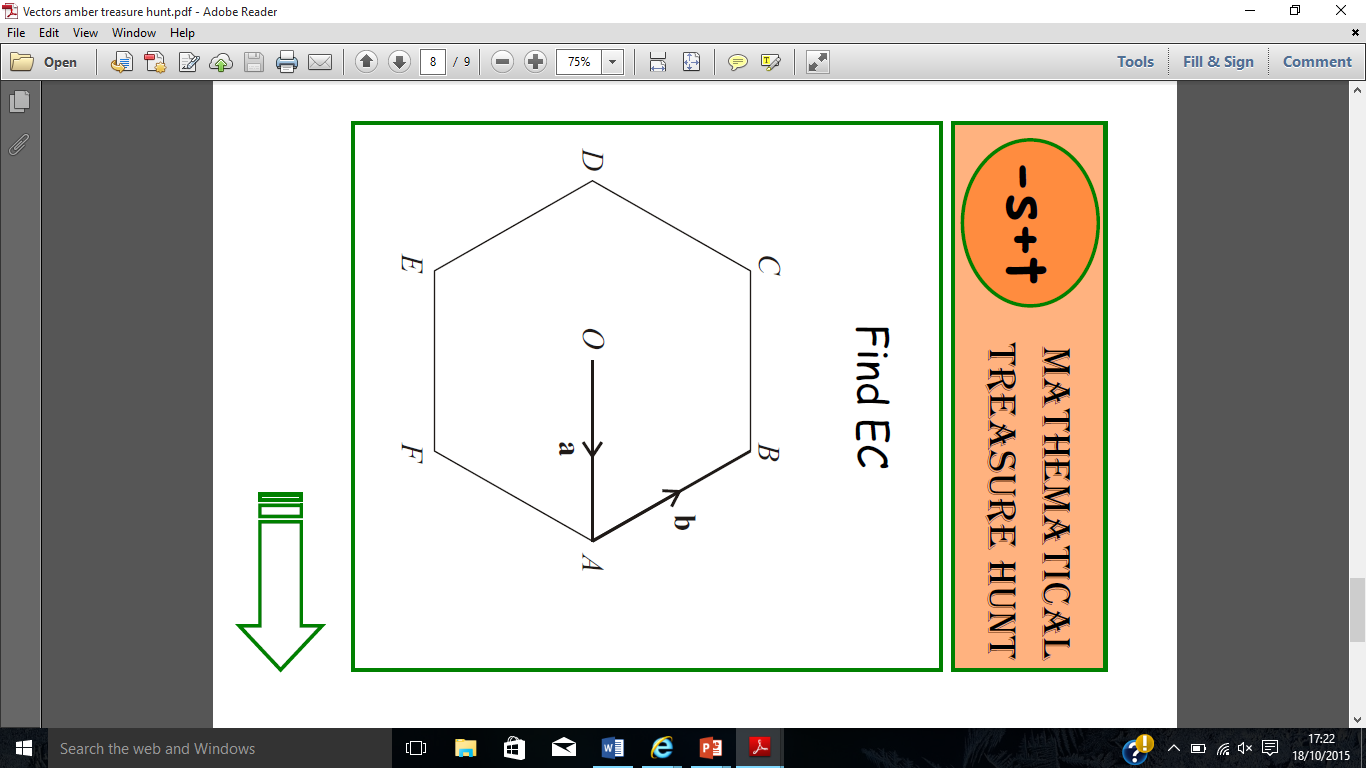 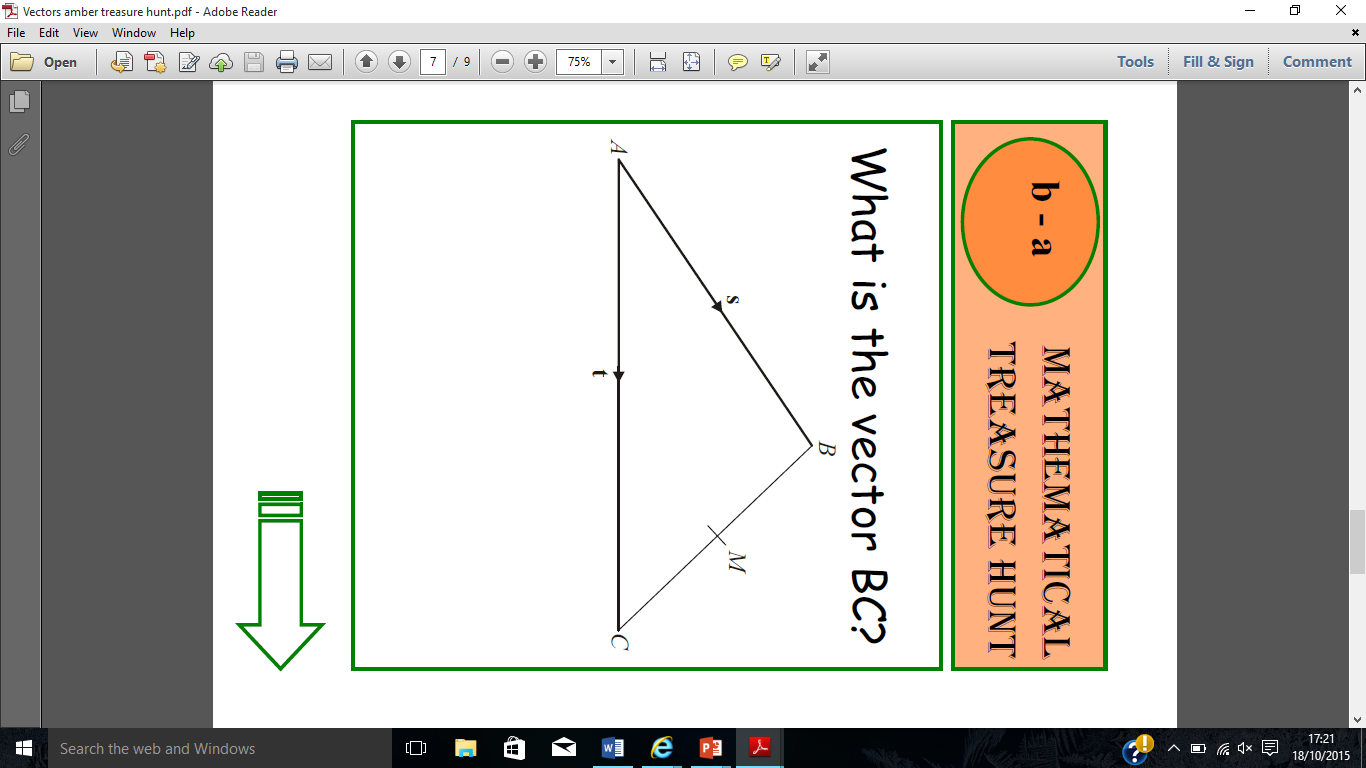 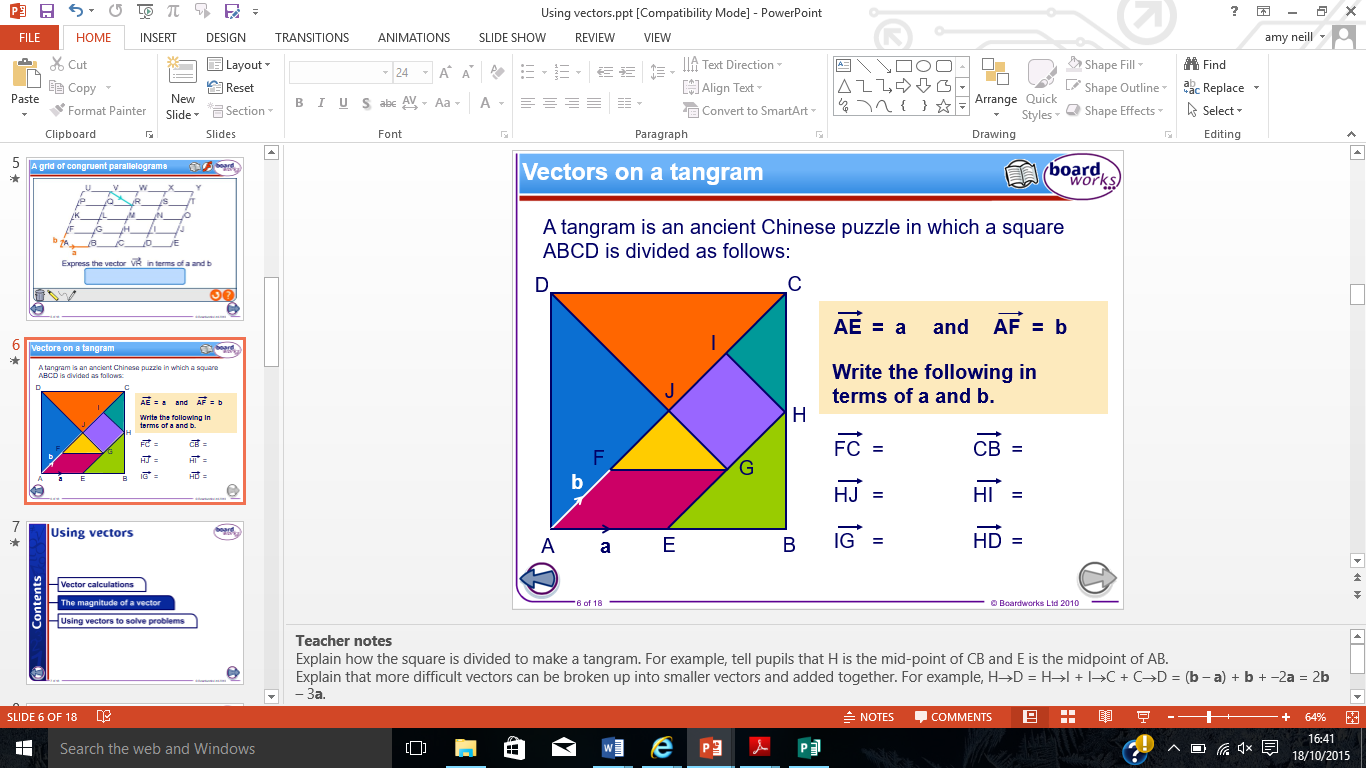 Research
Vectors are used for calculations in 2D.
Can we use them in 3D? What other subjects or topics might use vectors?